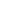 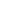 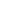 Отчет 
председателя Собрания депутатов - 
главы Новобессергеневского
сельского поселения о результатах деятельности 
за  2023 год
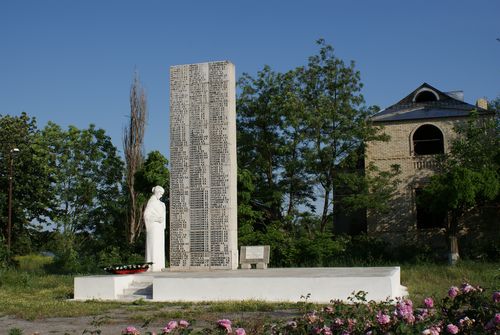 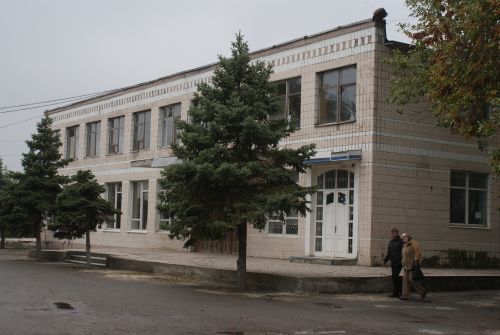 Структура Собрания депутатов
Председатель Собрания депутатов- глава Новобессергеневского сельского поселения
Заместитель Председателя Собрания депутатов- главы Новобессергеневского сельского поселения
Постоянные комиссии
по бюджету, налогам и муниципальной собственности
по  местному самоуправлению и охране общественного порядка
по мандатным вопросам и депутатской этике
Заседания Постоянных комиссий и Собрания депутатов - основная организационная форма работы
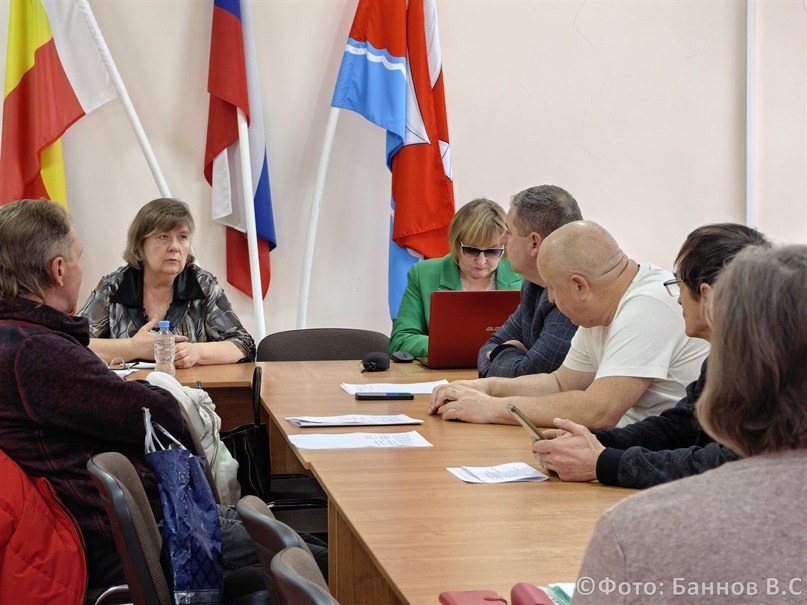 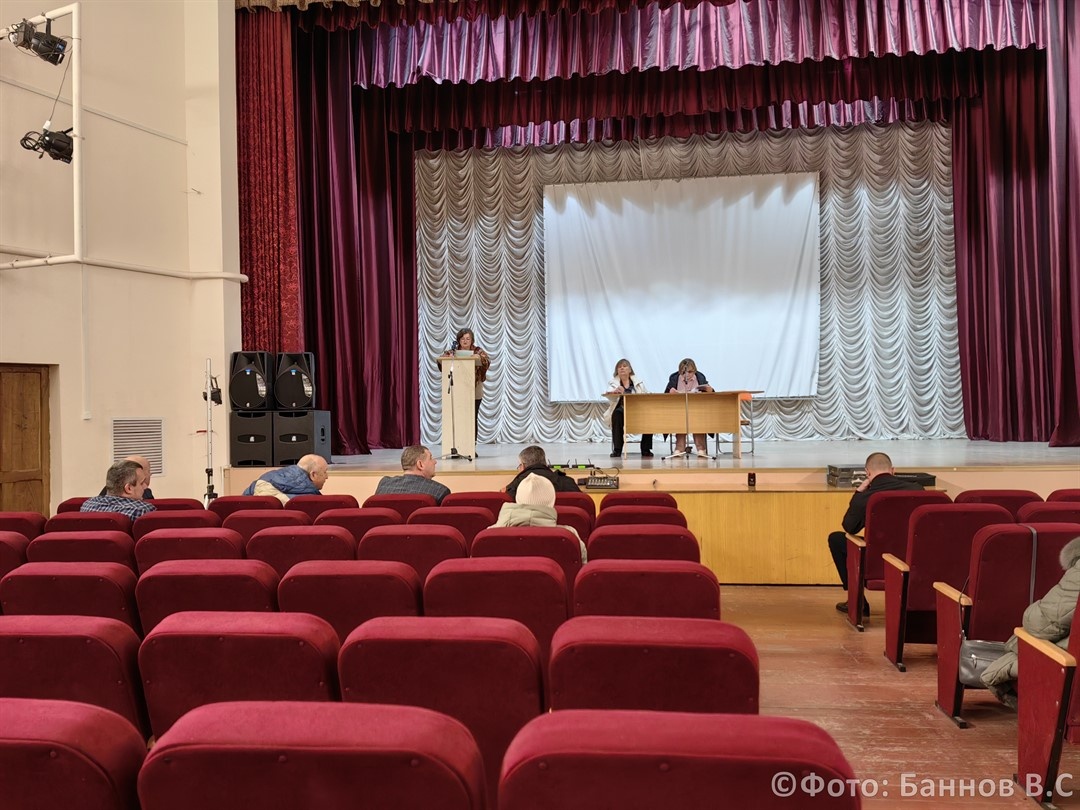 ОТРАСЛЕВАЯ СТРУКТУРА ПРИНЯТЫХ РЕШЕНИЙ (ЕД.)
2023 год
2021 год
2022 год
ПРИНЯТО РЕШЕНИЙ, ВСЕГО
28                  37               32
3
3
ЗЕМЕЛЬНОЕ И ИМУЩЕСТВЕННОЕ 
ЗАКОНОДАТЕЛЬСТВО
3
2
1
ЖИЛИЩНО-КОММУНАЛЬНОЕ ХОЗЯЙСТВО
14
7
7
ВОПРОСЫ МЕСТНОГО САМОУПРАВЛЕНИЯ
5
9
7
ФИНАНСОВЫЕ ВОПРОСЫ  МЕСТНОГО 
САМОУПРАВЛЕНИЯ
ОРГАНИЗАЦИОННЫЕ ВОПРОСЫ МЕСТНОГО САМОУПРАВЛЕНИЯ
14
6
16
Деятельность по бюджету, налогам и муниципальной собственности
2021 ГОД
5 РЕШЕНИЙ
2022 ГОД 
9 РЕШЕНИЙ
2023 ГОД 
7 РЕШЕНИЙ
2
БАЗОВЫХ ПРОЕКТОВ (утверждение Положений, план, исполнение бюджета)
2
1
5
РЕШЕНИЙ О ВНЕСЕНИИ В ДЕЙСТВУЮЩИЕ РЕШЕНИЯ
3
3
РЕШЕНИЯ ИНФОРМАЦИОННОГО ХАРАКТЕРА (о проектах решений)
2
1
2
Исполнение бюджета Новобессергеневского сельского поселения
2022 год   Решение Собрания № 80 от 25.05.2023
2021 год  Решение Собрания № 46 от 12.05.2022
Информация об изменениях параметров бюджета в 2023 году
Основные направления предвыборной программы и сведения о формировании наказов
Осуществлять контроль за своевременным исполнением муниципальных программ (дороги, медицина, культура, экология, спорт)
ДОБИТЬСЯ
 Надежного бесперебойного электроснабжения 
Завершения работ по уличному наружному освещению
Строительства многофункциональных детских и спортивных площадок
Ликвидации незаконных свалок в прилегающих лесных массивах
Организации содержания мест захоронения в надлежащем состоянии
Дополнительных автобусных остановок
Организации строительства пешеходных переходов и тротуаров
Качественного ремонта и содержания внутрипоселковых дорог
Всего наказов -77
Всего наказов -109
2022 год
2021 год
Исполнено наказов-6
Исполнено наказов-44
Отраслевая структура выполненных наказов, ед.
Исполнение основных наказов в рамках муниципальных программ
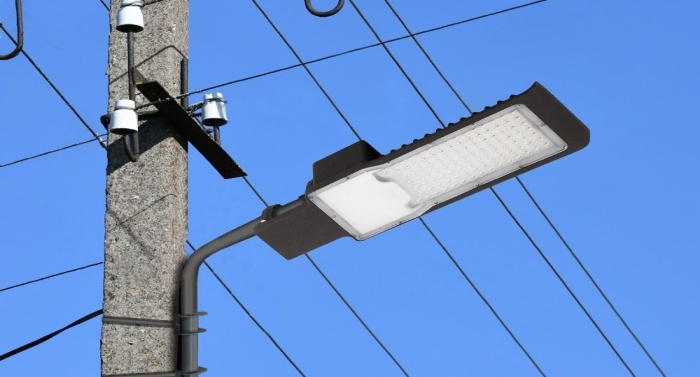 Уличное освещение 
Исполнено -2 наказа
 -Установлено 3 светильника по улице Чапаева в с. Петрушино.
-  Отремонтировано 9 светильников по улицам Набережная, Первомайская, Ивановская на А.Косе
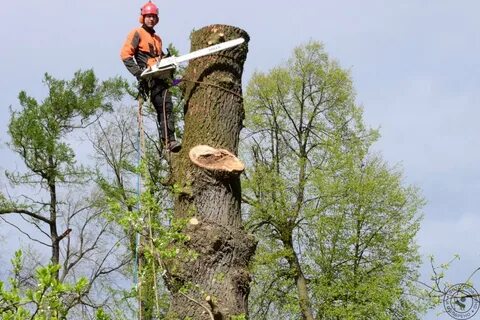 Благоустройство 
Исполнено -4 наказа 
Снос аварийных деревьев 
А. Коса по ул. Смирнова, Первомайской - 4 ед.
п. Дмитриадовка -2 ед.
Удаление, обрезка, кронирование деревьев 
 Петрушино по ул. Куйбышева
Металлическое ограждение на детской площадке
Петрушино ул. Ворошилова
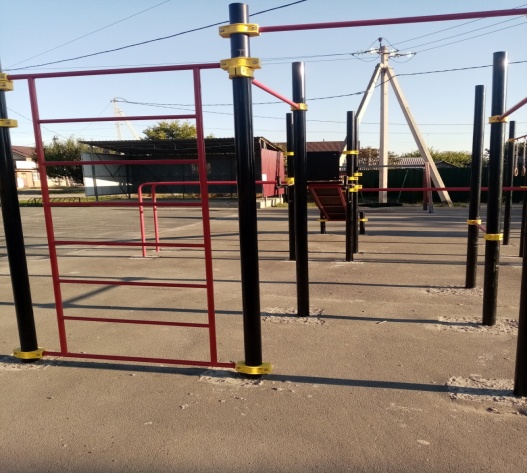 Проблемные вопросы- неисполнение Главой Администрации требований правовых документов, в том числе принятых Решением Собранием депутатов
Регламента по представлению в письменном виде в Собрание депутатов не позднее 31 января года ежегодного отчета о результатах своей деятельности и деятельности Администрации Новобессергеневского сельского поселения, в том числе о решении вопросов, поставленных Собранием депутатов Новобессергеневского сельского поселения (по наказам избирателей)
 Решения Собрания депутатов от 28.03.2022 № 39  Положения о требованиях к ежегодным отче:там Главы администрации
Новобессергеневского сельского поселения о результатах его деятельности и деятельности Администрации Новобессергеневского сельского поселения, в том  числе о решении вопросов, поставленных Собранием депутатов Новобессергеневского сельского поселения

 Решения  Собрания №50 от 30.05.2022   О показателях оценки деятельности главы Администрации Новобессергеневского сельского поселения и Администрации Новобессергеневского сельского поселения
УСТАВ : 
статья 33 
Глава администрации
подконтролен и подотчетен Собранию депутатов 
Новобессергеневского сельского поселения
Не исполняет требования
Тематика основных вопросов, обозначенных в обращениях
Охрана окружающей среды и рациональное природопользование» 
ПРОВЕДЕНИЕ СУББОТНИКОВ. 
БУДУЩИЕ ЛЕСОПАРК И СКВЕР.
ДОБРО НЕ УХОДИТ НА КАНИКУЛЫ
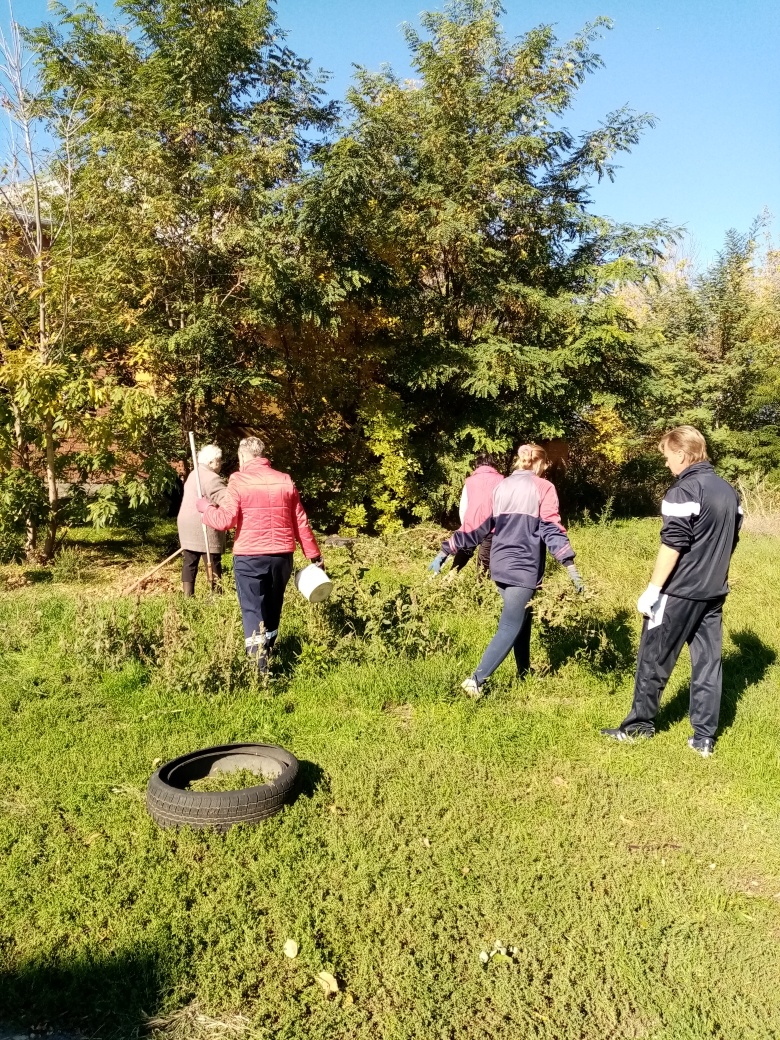 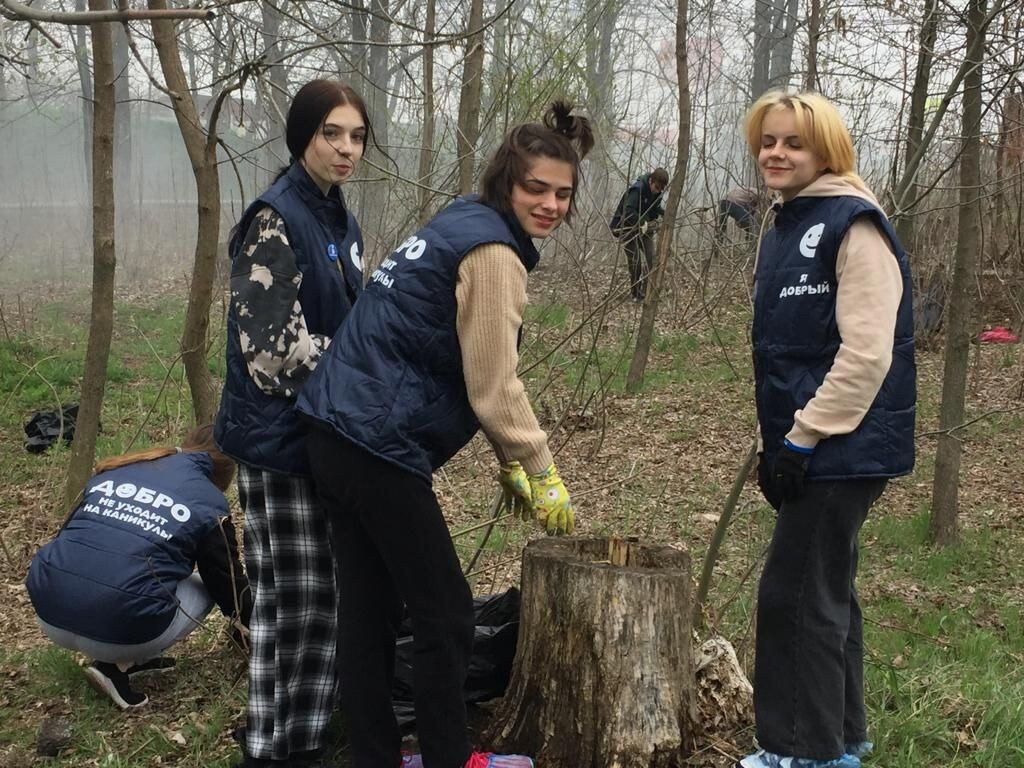 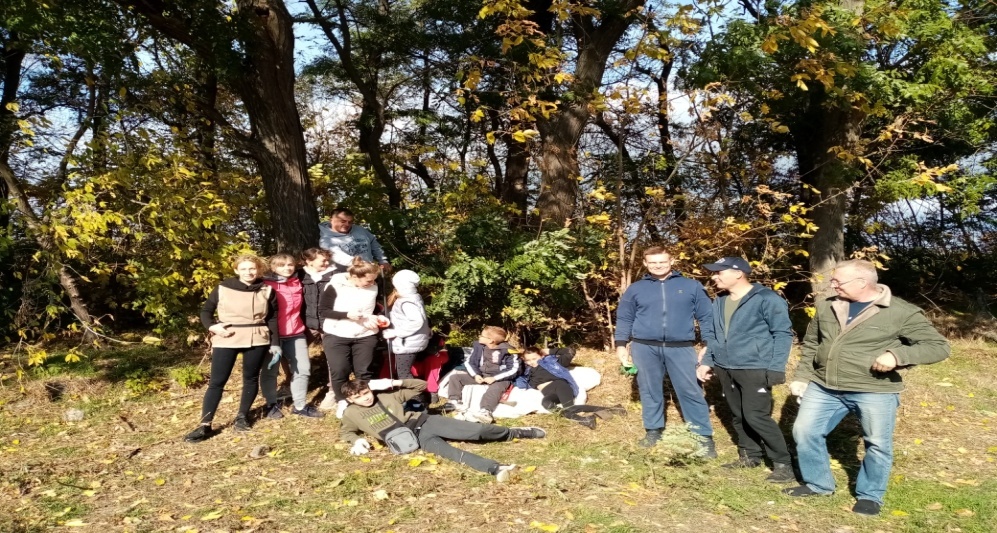 ИНАЯ ДЕЯТЕЛЬНОСТЬ 
МЫ ВМЕСТЕ
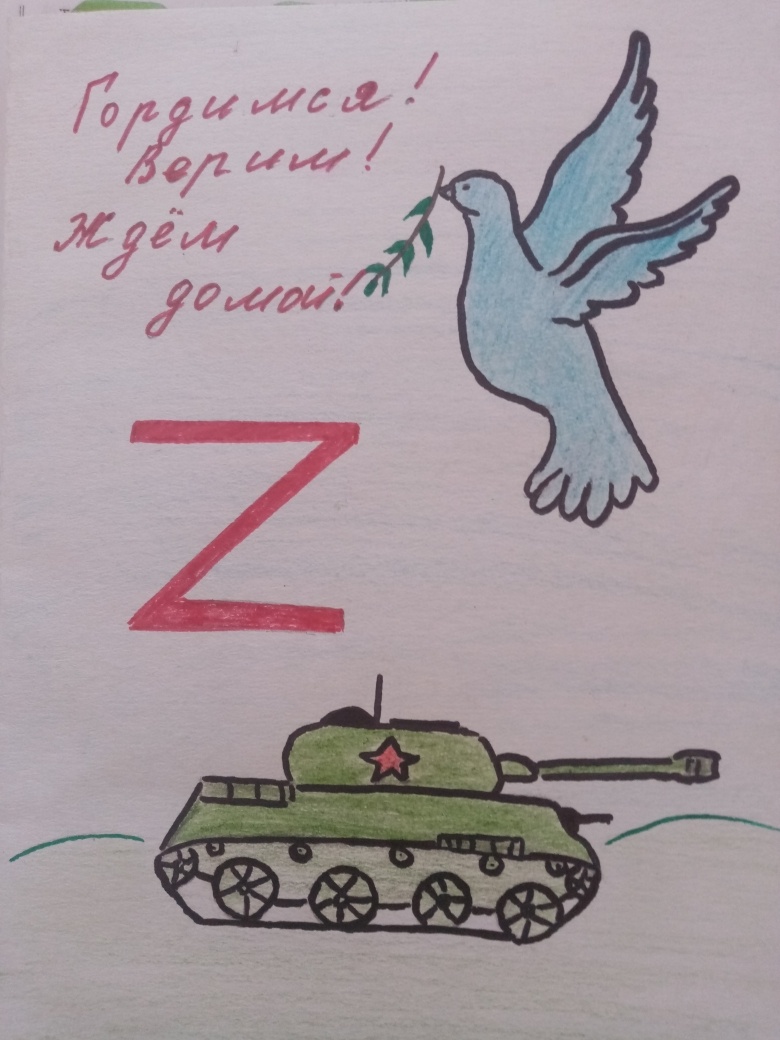 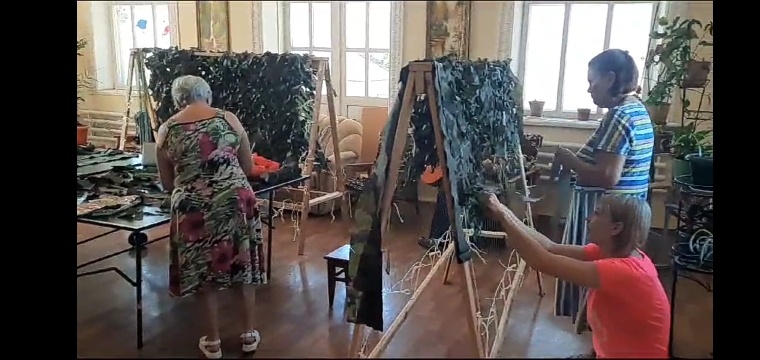 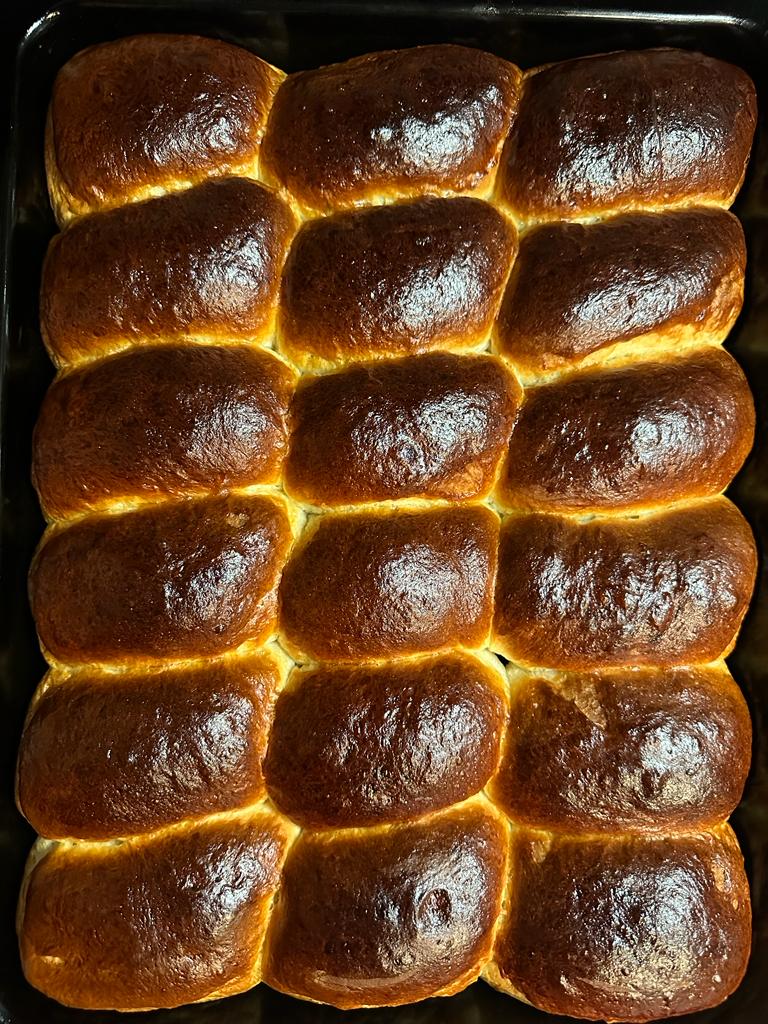 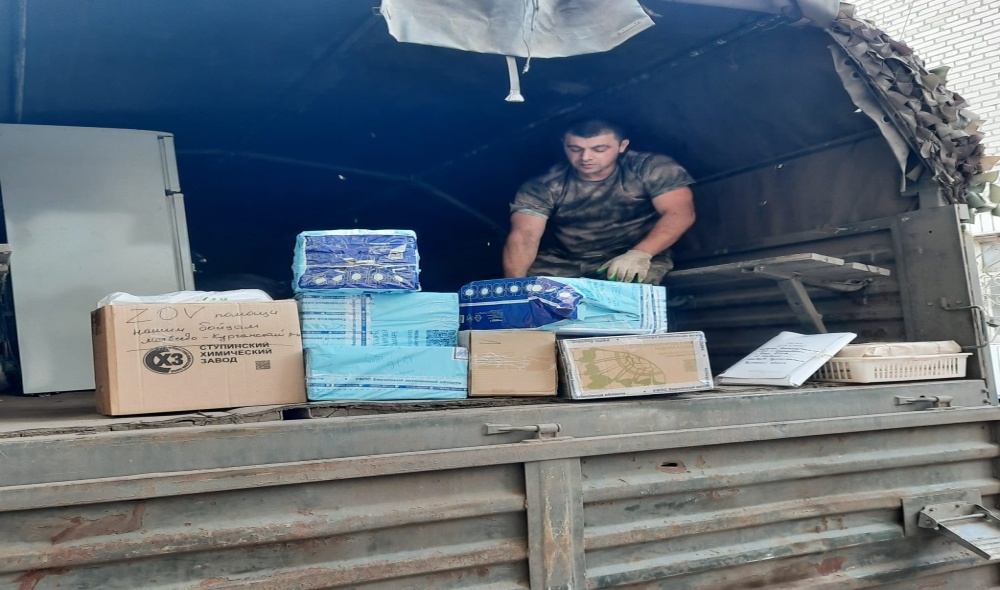 СПАСИБО ЗА ВНИМАНИЕ !